Ukulele
An attempt at designing, printing, and assembling a fully functioning soprano ukulele.

Matt Wiedemeier
DESN 204
Sharpening my Axe
Suggestions
Soundboard Bracing
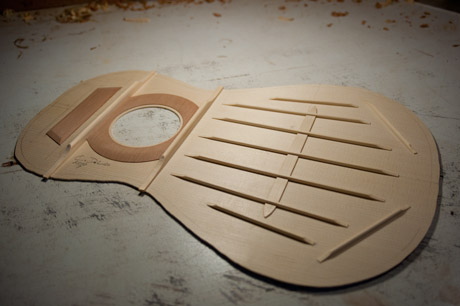 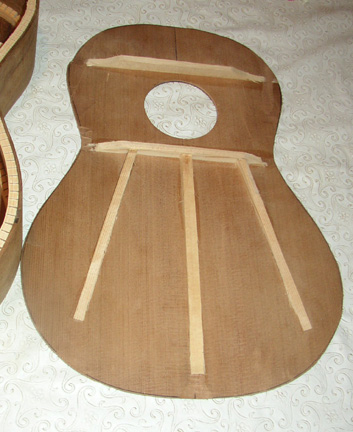 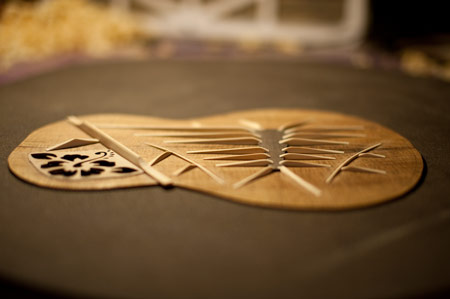 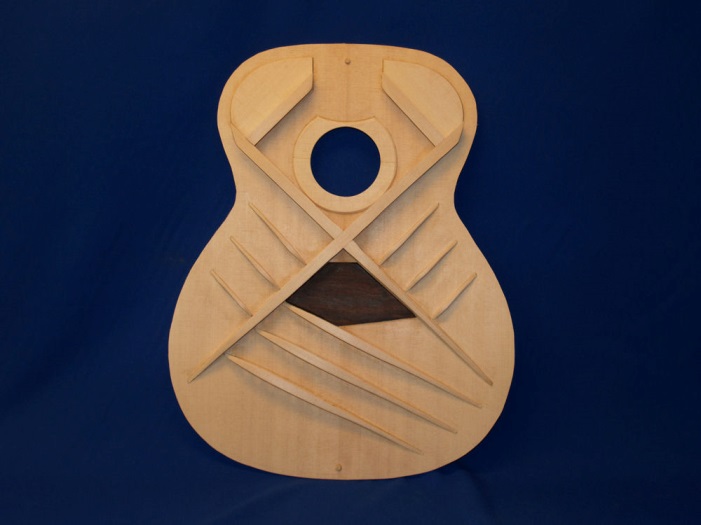 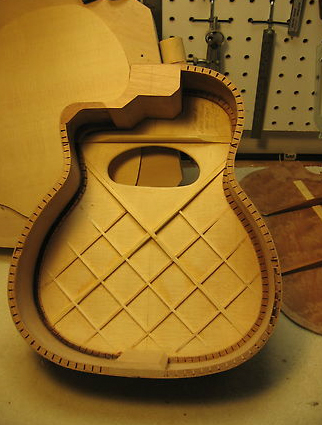 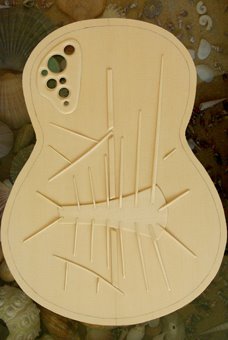 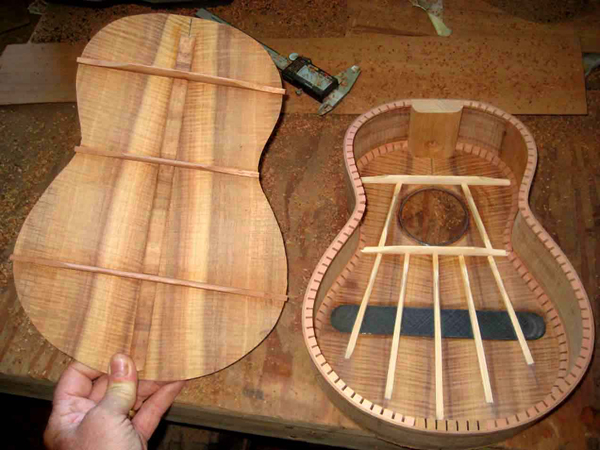 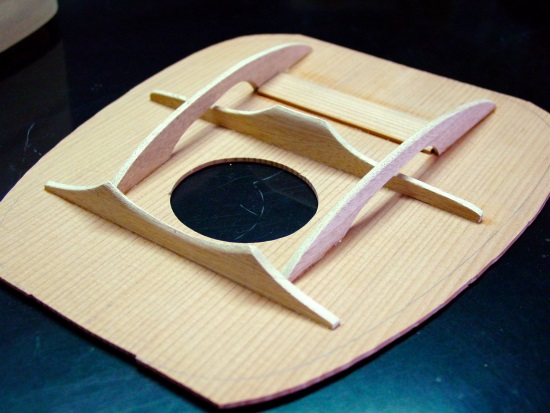 Soundboard
Bracing
Body
Neck
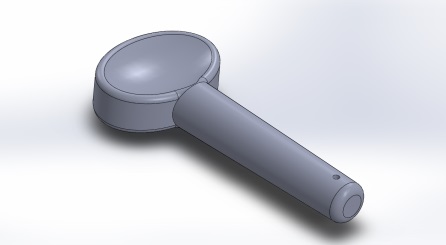 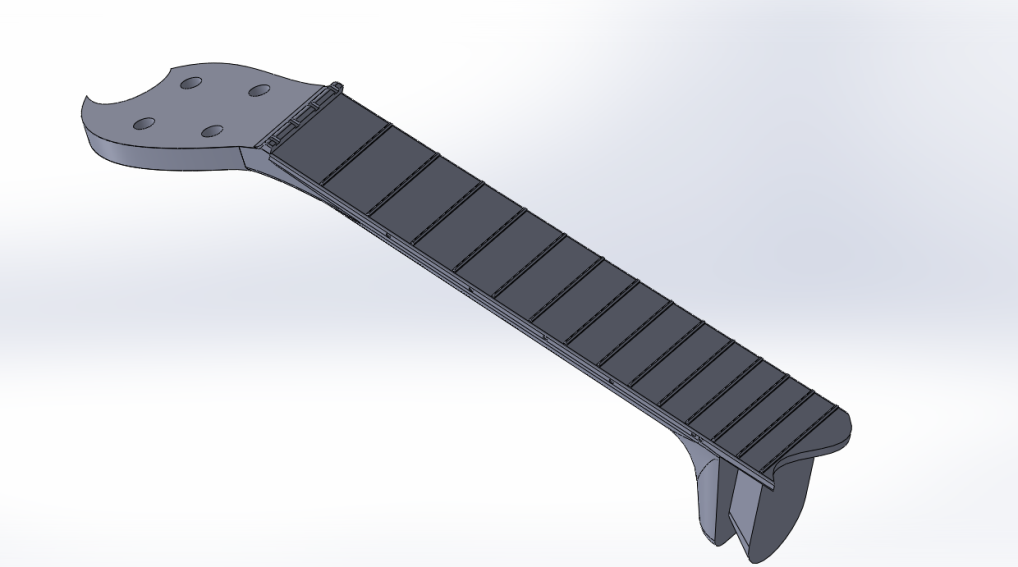 Assembly
Assembled
Brought to you by: